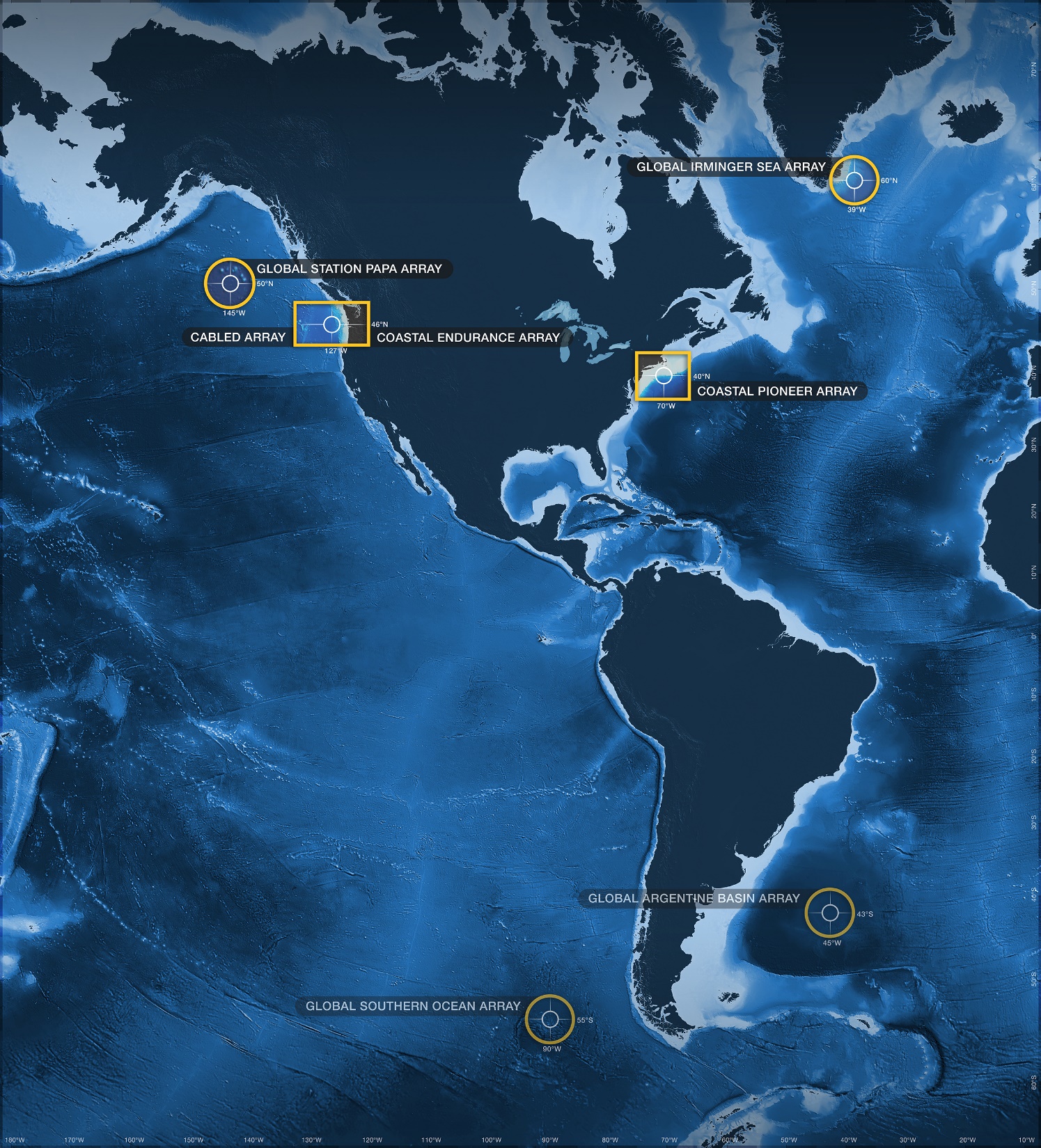 Discrete vs. Continuous Data
Ocean Data Labs
Rutgers University
datalab.marine.rutgers.edu
Discrete Data
Let’s take a look at a few snapshots of data…
Ocean Data Labs 2019
2
Ocean Data Labs 2019
3
1/8
4
2/8
5
3/8
6
4/8
7
5/8
8
6/8
9
7/8
10
Return to beginning
8/8
Continuous Data
Now let’s see what really happened!
Ocean Data Labs 2019
11
Ocean Data Labs 2019
12
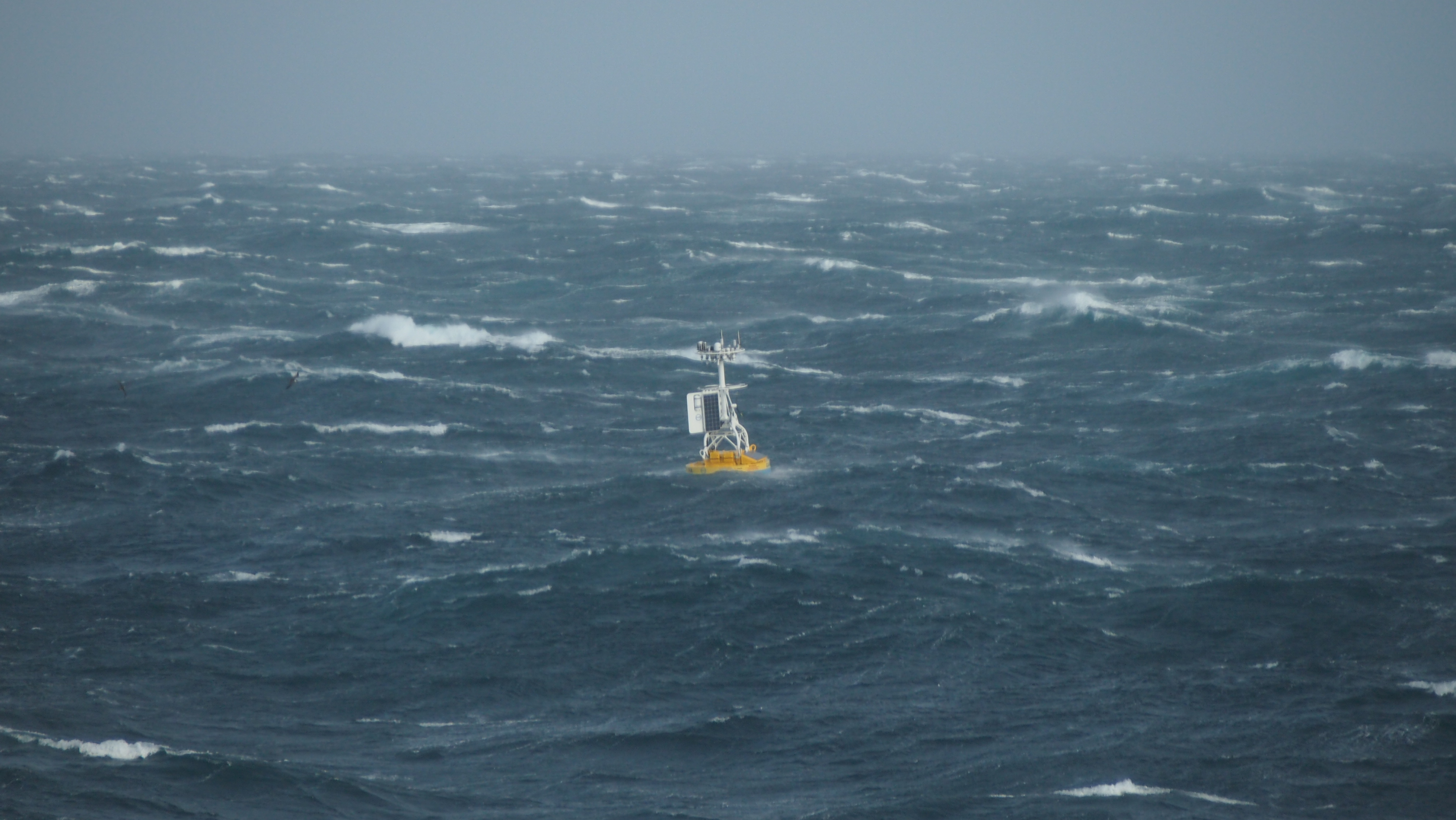 Ocean Observing Systems
Real-time
High-resolution
Long-term
No seasickness
Ocean Data Labs 2019
13